Course Design with Students in Mind
CMC3 Fall 2022
Learning-Focused Grading
Why?
Learning as thePrimary Objective
Equitable Practices
Student Growthand Success
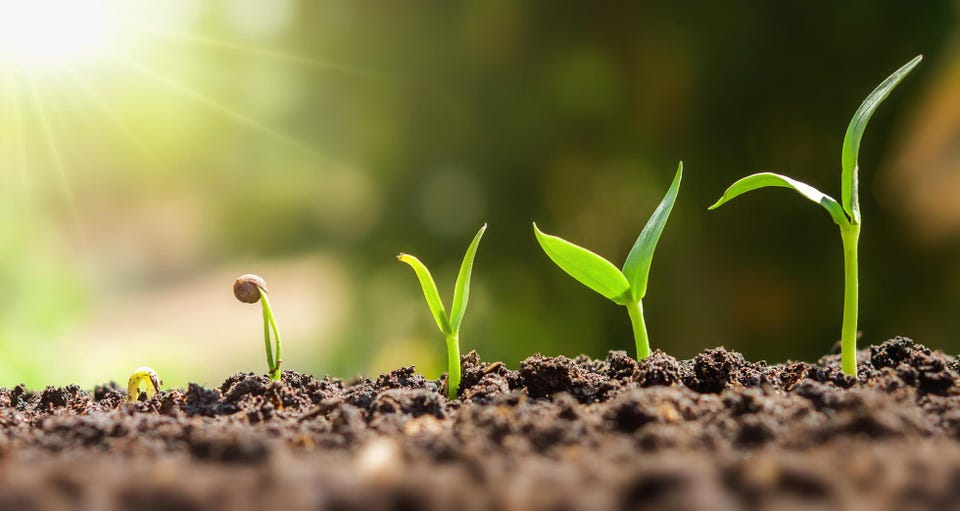 Grading Policy
Before we discuss grades, I want you to know that my preference is that focus on learning instead of your grades.  For this reason, I do not keep course grades posted in Canvas.  I do provide regular grade reports after each project and I can give you a grade update during office hours.  
Your grade in this course is not a  reflection of your value as a person or even how much you’ve advanced on your journey with mathematics.  These are things that a simple letter grade will never fully encompass.  Your grade in this class is a reflection of your demonstrated proficiency with the topics and learning outcomes in this course.
Liberal Arts MathAssignment Practices
Previous Practices
Learning-Focused Practices
No revision allowed
No “extra credit”
Revision allowed for 1 week after notation in Canvas gradebook
Targeted “Enhanced Learning Opportunities”
Liberal Arts MathGrading Practices
Previous Practices
Learning-Focused Practices
Number grade noted on every assignment (1-5)
Feedback on every assignment, no revision
When online, viewable in Canvas, in-person after major projects
The only notation in Canvas is complete or incomplete
Feedback on every assignment, regraded after revision
No grade totals or scores in Canvas, report provided after major projects
Business CalculusAssignment & Exam Practices
Previous Practices
Learning Focused Practices
In-class group activity to check understanding
Analysis & Revision assignments required initial submission
No revision on chapter exams
In-class group activity to check understanding
Analysis & Revision can be their only submission (1 missed assignment instead of 2)
Enhanced Learning Opportunities for exam analysis and revision
Business CalculusGrading Practices
Previous Practices
Learning Focused Practices
Number grade noted on every assignment (1-5)
Feedback on every assignment, no revision if no initial submission
When online, viewable in Canvas, in-person after each exam
Only notation in Canvas is complete or incomplete
Feedback on every assignment, revision available to everyone
No grade totals in Canvas except for the 2 week period after an exam
Trigonometry (online)Practice Sets & Concept Checks
Previous Practices
Learning-Focused Practices
Practice sets scored on a scale to encourage practice (Ex. 85% on all practice sets in a chapter earned 100%)
Chapter exams every other week, no revision allowed
Practice sets are not included in grade, open throughout the semester
Added vocabulary quizzes to encourage reading
Chapter concept checks & 2 mid-terms allow revision
Trigonometry (online)Grading Practices
Learning-Focused Practices
Previous Practices
Detailed feedback on assessments
Enhanced Learning Opportunities: analysis and revision increases score directly
Missed exam, analysis and revision up to 60% credit, no dropped scores
No grade totals in Canvas except for the 2 week period after an exam
Detailed feedback on assessments
No revision on exams, dropped 1 low score
Grades always available in Canvas
Math SuccessIt’s not really working
Previous Practice
Learning-Focused Practice
Discussions required 2 interactions
Graded 1 – 5	
No late work
Interactions were optional
Complete/Incomplete
70% required to pass
Courtesy week after the due date
Challenges
It takes more time
Reviewing resubmissions
Communicating with students and counselors
Monitoring resubmissions takes organization and students have difficulty keeping track
May encourage some procrastination
Dual gradebooks (Canvas and spreadsheet)
There’s an adjustment period for students
Why It’s Worth It
Students
Me
Paying more attention to feedback
Appreciation for opportunity to revise
Using office hours more
Increased desire to understand rather than simply do
They want to learn!
They’re revising!
They are collaborating outside of class!
They are less focused on grades! 
There is less last-minute “is there anything I can do…”